Nathan Confronts David
Background – David Committed  Adultery With 	Bathsheba
 Nathan Told David A Story About A Man Who 	Stole Another Man’s Lamb
David Was 	Outraged
  Nathan Said to 	David                                                  	“You Are The Man”
  David Acknow-	ledges His Sin
Observations from the confrontation
We Are Often Blind to Our Faults and Sins
David could not or did not see himself in Nathan’s illustration 
Romans 2:1-3
Sometimes We Need Someone to Tell Us “You Are The Man”
What if Nathan had left after the story without pointing the finger directly at Nathan?
Sometimes general stories and principles do not get the job done
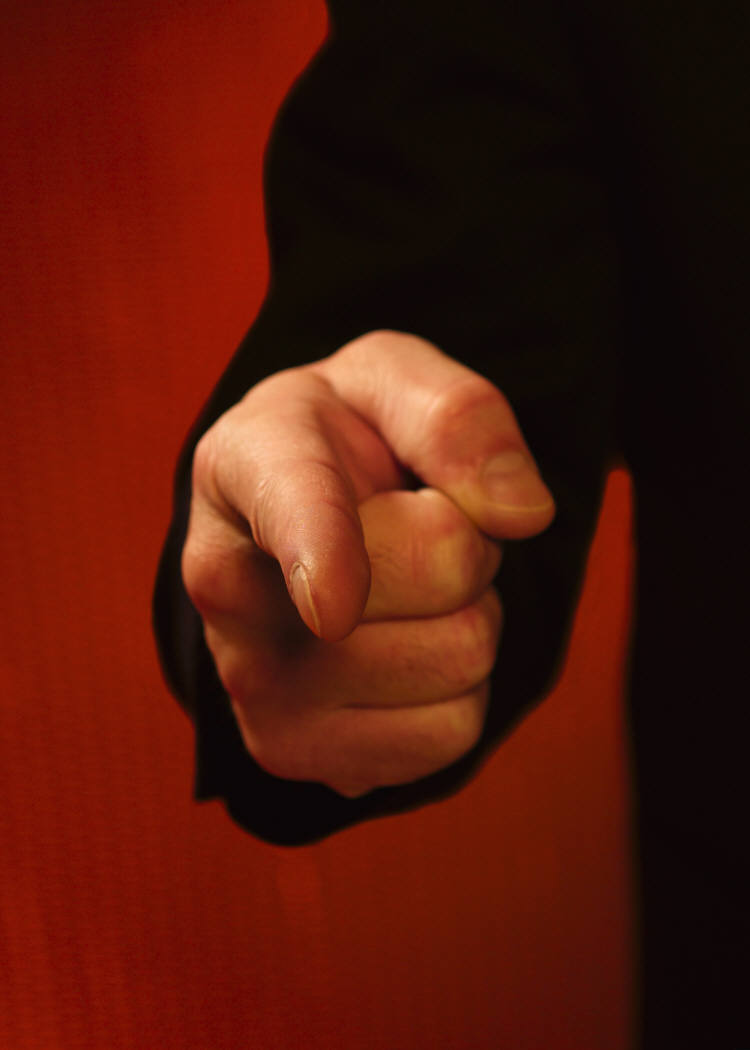 ARE YOU 
THE MAN?
2 Samuel 12:1-10
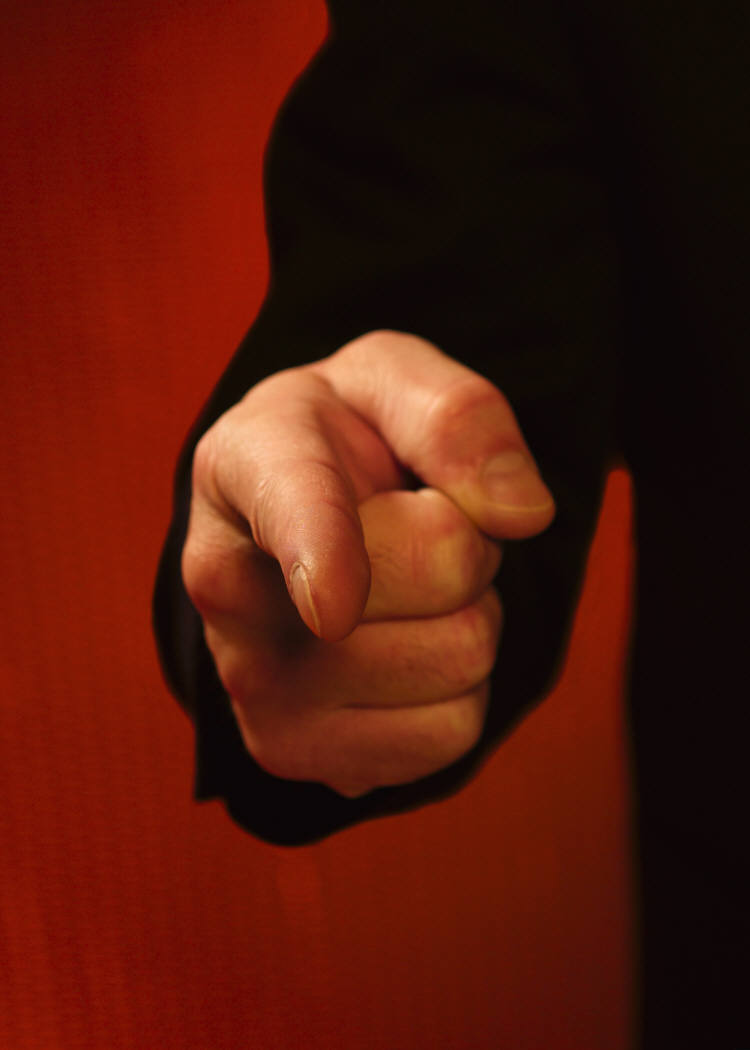 ARE YOU THE MAN?
Why Do We Sometimes Fail to  See That We Are the Man?
Failing to See We Are the Man
Failing to See We Are the Man
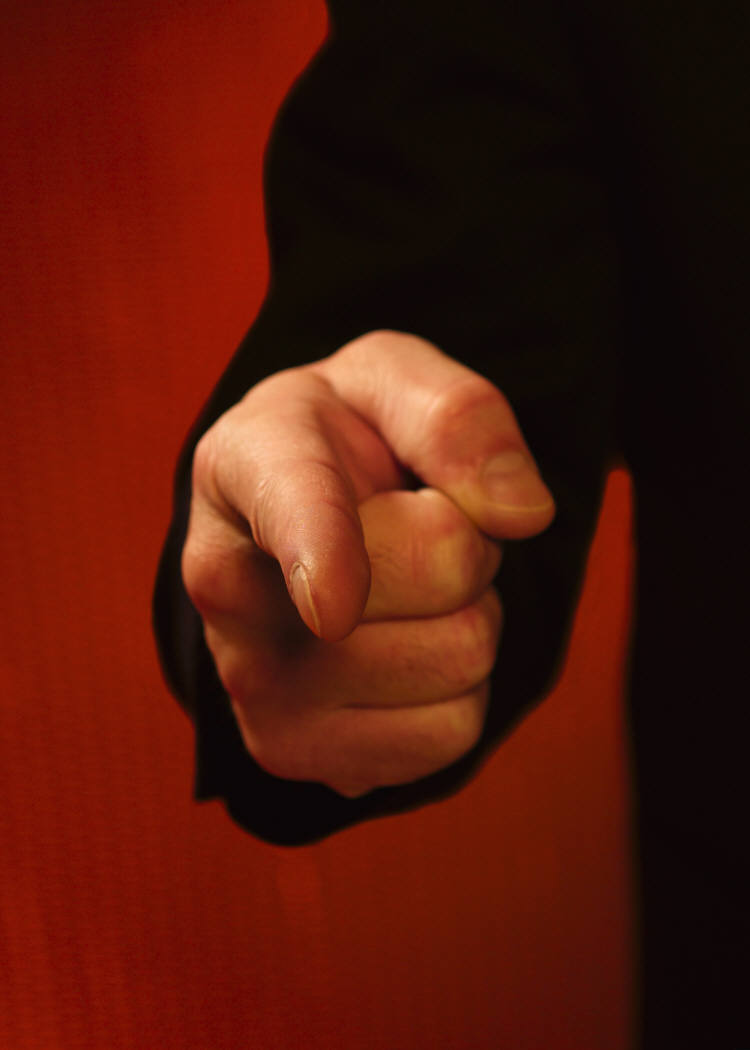 ARE YOU THE MAN?
Why Do We Sometimes Fail to  	See That We Are the Man?
 How Can We Overcome the 	Problem of Not Seeing That “We Are the Man”?
Seeing that We Are the Man
Seeing that We Are the Man
ARE YOU THE MAN?
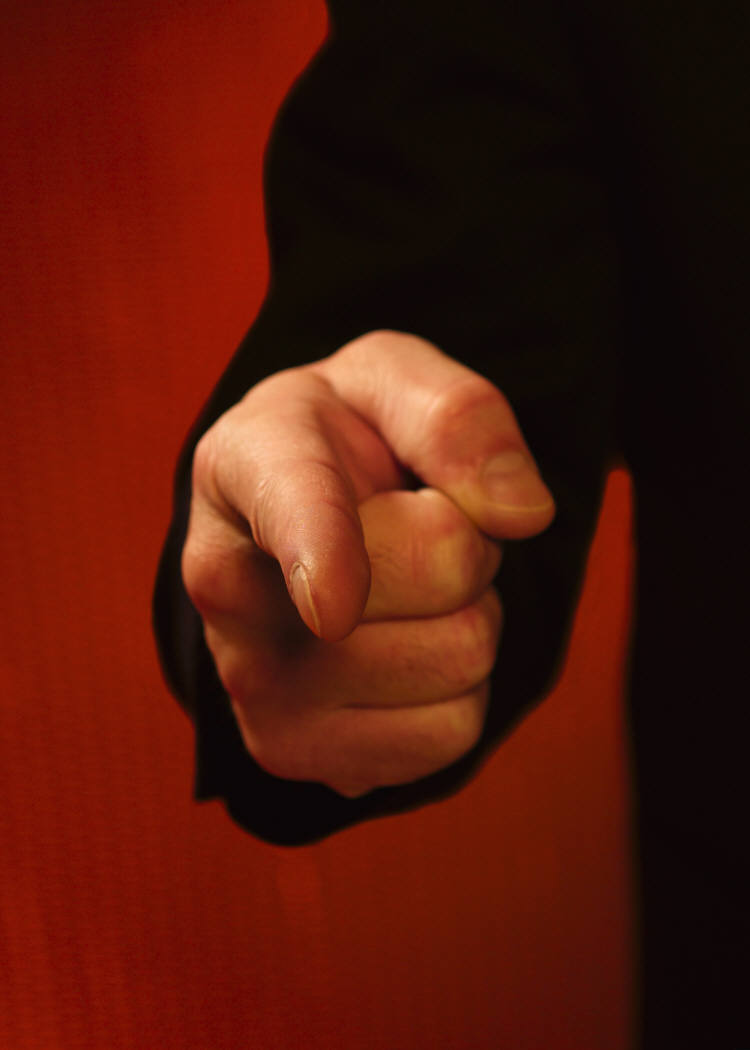 Why Do We Sometimes Fail to  See That We Are the Man?
 How Can We Overcome the Problem of Not Seeing That “We Are the Man”?
 Application of “Are You The Man?”
Are You the Man?
In Forsaking the Assembly
Worldliness
Modesty
Sins at Home
Allowing Others to Be Lost
Spread of False Doctrine
Are You the Man?
Worldliness
  1 John 2:15-17 – Do not love the world
  Romans 12:1-2 – Do not be conformed 
  We easily identify the guilty –	
  The Christian who drinks alcohol 
   The fornicator, the immodest dresser 
We fail to see that we are the man when:
  We are materialistic – Matt.6:19-20
  We fail to give as we should – 1 Cor.16:1-2
  Our time is dominated by temporal things – Heb.12:1-2
Are You the Man?
Modesty
1 Timothy 2:9-10
 We can easily see sin :
  Member who wears swimsuit at the beach or public pool
  The young lady that comes in to services with a skirt way 	about the knee
Fail to see:
  My clothes are too tight and reveal the human form
  What is immodest in the assembly is immodest out of the 	assembly
  Principles apply to both men and women – Gen.3:21
Are You the Man?
Sins at Home 
  Mother – Keeper at Home (Titus 2:3-5)
  Easily Identify – Woman that neglects family to 	climb the corporate ladder 
  May not see – even though I am home I am failing to 	be a “keeper at home”  
Father – Leader/ Provider – Eph.5:23; 1 Tim.5:8
  Easily identify – the sluggard whose family 	does not have the necessities 
  May not see  - I am not providing the 	spiritual leadership needed – (Eph.6:1-4)
Are You the Man?
Allowing Others to Be Lost 
  Only the gospel can save man from his sins – 	Romans 1:16
 We can easily see that one who teaches false doctrine allows/causes others to be lost – 2 Thess.1:11-12
 Fail to See I am responsible when I fail to teach the truth – Ezek.3:17-19; Acts 20:26-27
Are You the Man?
Spread of False Doctrine 
We can see that the one to teaches false doctrine if responsible for its spread – 1 Peter 2:1
I am responsible by extending fellowship to those who teach error -  2 John 9-11
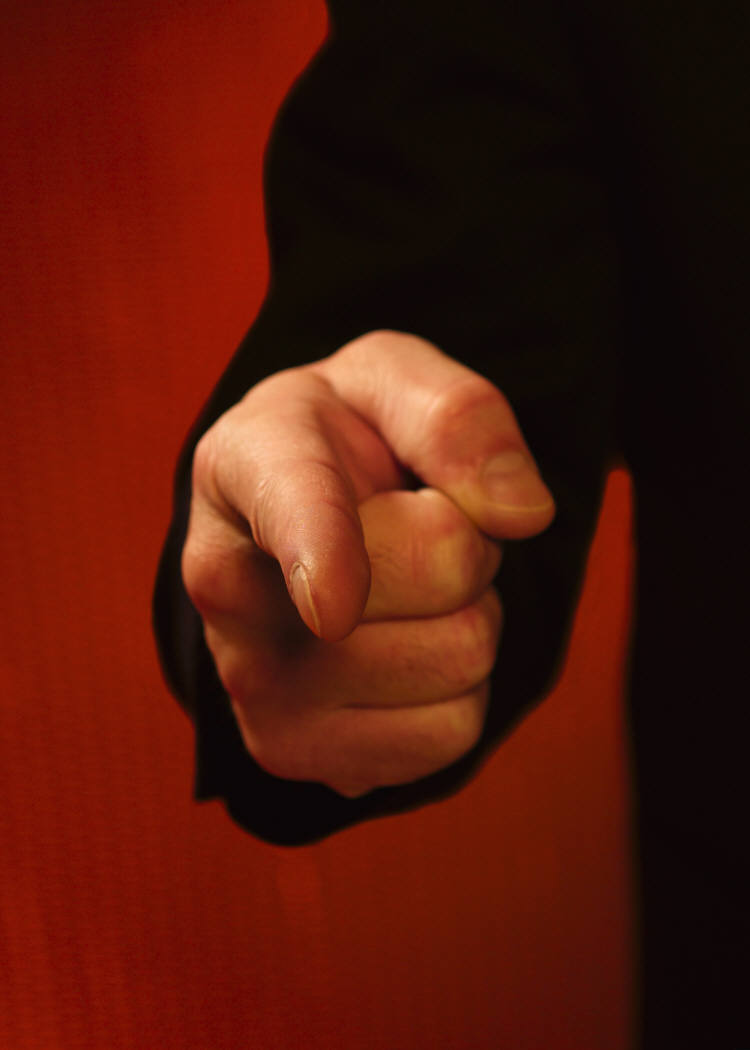 ARE YOU 
THE MAN?
2 Samuel 12:1-10